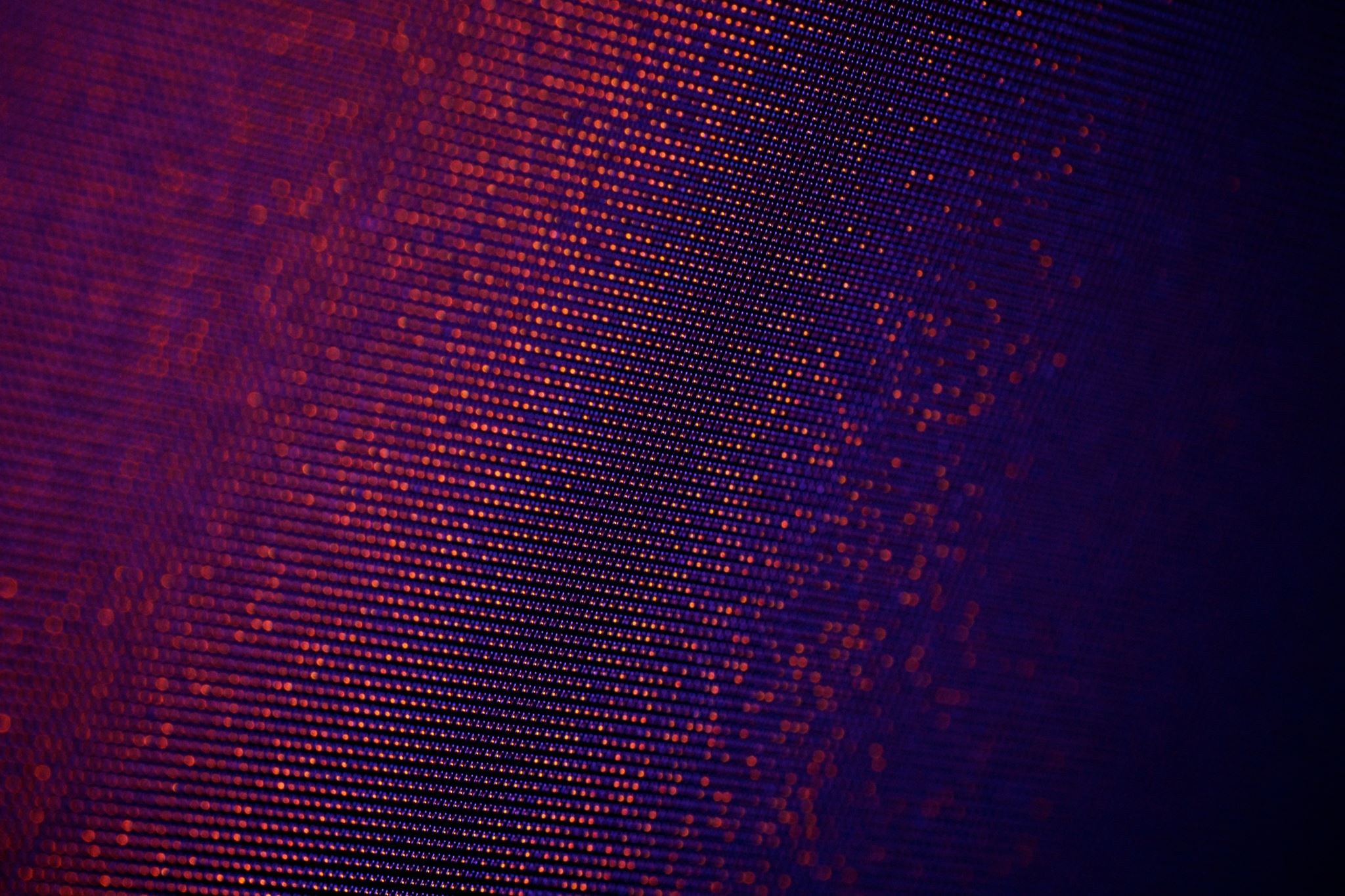 HPV Vaccination Compliance:A Hybrid Implementation,Evaluation, andQuality Improvement Project
Shannon Scorzelli
MSN, FNP-BC
Introduction
The Human Papillomavirus (HPV) is the most common sexually transmitted infection in the United States
Both males and females are affected by the virus
Prevention occurs with the HPV vaccine 
Many parents remain hesitant, despite the safety and effectiveness of the vaccine
HPV Vaccine Compliance
2
Background and Significance
More than 79 million cases in existence today
14 million new cases reported yearly 
The lifetime risk of contracting HPV is approximately 75%
HPV is directly linked to genital warts and multiple types of cancers (Men – oropharyngeal; Women – cervical) 
By age 50, 80% of sexually active women have been exposed to HPV 
Among those vaccinated
62.3% of both males and females have received the first dose of the vaccine, 
47.4% of both males and females received the second dose.
HPV Vaccine Compliance
3
Some Clinical Questions Remain Unanswered…
HPV Vaccine Compliance
4
Purpose
The purpose of this project is to increase the number of adolescent patients ages 11 to 18 who receive the Human Papillomavirus vaccine by implementing a telephone reminder, recall, appointment system that informs parents/guardians that their child is due for the vaccine.
HPV Vaccine Compliance
5
Project Aims
Obtain parent/guardian opinion regarding the HPV vaccine and barriers via questionnaire  
Explore provider's current practices and opinions regarding the HPV vaccine via a semi-structured interview
Develop and implement a successful quality improvement (QI) process targeting the HPV vaccine and its’ compliance rates via a telephone reminder, recall, appointment system   
Assess overall parent/guardian, staff, and provider satisfaction with the program
HPV Vaccine Compliance
6
Literature Review:HPV Vaccination Efforts
Barriers
Facilitators
Vaccine Efficacy and Effectiveness
Cost Perspective
Strategies to Increase Vaccine Compliance Rates: Reminder and Recall Systems
Provider Practices and Parental Hesitancy 
Education
COVID-19
HPV Vaccine Compliance
7
Theoretical Substruction #1:Pender’s Health Promotion Model (2013)
HPV Vaccine Compliance
8
Theoretical Substruction #2:The CDC Framework for Program Evaluation (1999)
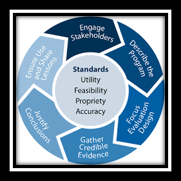 HPV Vaccine Compliance
9
Organizational Assessment:Family Health PC Pediatrics
HPV Vaccine Compliance
10
Design and Implementation Plan
Project Design
Hybrid Quality Improvement and Program Development initiative 
HPV vaccination telephone reminder, recall, appointment system 
Implementation Plan
March – June 2021
Chart review
Participant recruitment
Distribution and collection of questionnaires
Provider interview
HPV Vaccine Compliance
11
Methods
Methods
Staff participation 
Appointment set up 
Parent/Guardian opinion and post-project satisfaction questionnaire distribution and collection 
Staff and provider post-project satisfaction questionnaire distribution and collection 
Provider semi-structured interview
HPV Vaccine Compliance
12
Data Analysis
Data from questionnaires compiled to generate totals 
Answer frequencies totaled 
Number of participants answering each question totaled 
Manual translation into percentages 
Data conclusions double checked for accuracy by project chair, Dr. Nutrena Tate
Descriptive data was derived from provider semi-structured interview  
Themes were identified based on responses
HPV Vaccine Compliance
13
Results: Project Aim # 1
Obtain parent/guardian opinion regarding the HPV vaccine and barriers via questionnaire

61% reported "feeling reluctant or hesitant to get a vaccine for their child"
Among those who hadn't started the series for their child – 27% reported the reason being the vaccine had not been introduced yet 
15% reported not knowing enough about the vaccine
12% reported they did not think their child was ready for the vaccine/is not yet sexually active 
42% of participants reported they would be more likely to complete series with reminder text or email
HPV Vaccine Compliance
14
Results: Project Aim # 2
Explore provider's current practices and opinion regarding the HPV vaccine via a semi-structured interview

HPV introduction 
Education provided 
Cancer prevention
HPV Vaccine Compliance
15
Results: Project Aim # 3
Develop and implement a successful quality improvement process targeting the HPV vaccine and its’ compliance rates via a reminder, recall, appointment system

95% of participants indicated they were satisfied or highly satisfied with the project 
95% of participants agreed or strongly agreed they would like this system to continue for other vaccines 
81% agreed or strongly agreed they would prefer a different type of reminder method
100% of staff were satisfied or highly satisfied with the telephone reminder, recall, appointment system
100% of staff strongly agreed the project did not affect workflows
HPV Vaccine Compliance
16
Results: Project Aim # 4
Assess overall parent/guardian, staff, and provider satisfaction with the program

Parents/Guardians - Overall satisfied
Would prefer a different reminder method – text/portal email 
Staff – Overall satisfied
System did not impede workflows
Easy to implement
Provider – Overall satisfied
Wants to continue utilizing live telephone calls
HPV Vaccine Compliance
17
Discussion:
Parent/guardian opinion, barriers, and hesitancy
HPV vaccine introduction 
Lack of educational information 
Parent/guardian, staff, and provider satisfaction and successful project implementation 
Overall, majority of participants satisfied or highly satisfied
Parents/guardians preferred different method of contact 
Provider's current practices
Introduction of vaccine at 11-years-old
Presents education only to those with questions or who refuse
HPV Vaccine Compliance
18
Sustainability
Cost-effectiveness 
Using current staff members to carry out system tasks
Feasibility 
Continue to pair reminder with reminder for physical exam
Physical exam reminder calls already take place, no interruption in workflows
Who is eligible to begin or complete HPV series
EMR vs. MCIR report
Education 
Who will perform this?
Provider or staff?
HPV Vaccine Compliance
19
Recommendations:Clinical Questions Answered
What can be done to improve HPV vaccine compliance rates?
Earlier introduction and administration 
What can be done to overcome current clinic barriers to the vaccine?
Education 
Continuing telephone reminder, recall, appointment system
Telephone calls vs. Text/Portal emails 
Who should be targeted to help with improvement, the parent/guardian, providers, clinic staff, or everyone involved?
Everyone involved
HPV Vaccine Compliance
20
Limitations
HPV Vaccine Compliance
21
Conclusion
HPV Vaccine Compliance
22
Dissemination Plan
Publication 
Presentation to practice
HPV Vaccine Compliance
23
Acknowledgements
Dr. Nutrena Tate – Project Chair
Dr. Mary Serowoky – Reader
Dr. Maura O'Connell – Organizational Expert
Dr. Rosanne Burson – DNP Program Advisor 
Family Health PC Pediatrics Staff
My Family & Friends
HPV Vaccine Compliance
24
References
Alexander, A. B., Stupiansky, N. W., Ott, M. A., Herbenick, D., Reece, M., & Zimet, G. D. (2012). Parent-son decision-making about human papillomavirus vaccination: A qualitative analysis. BMC Pediatrics, 12, 192. doi:http://dx.doi.org.ezproxy.libraries.udmercy.edu:2048/10.1186/1471-2431-12-192 
Bayefsky, M., Ayres, I., Gluck, A., & Stith, K. (2018). The Ethical Case for Mandating HPV Vaccination. The Journal of Law, Medicine & Ethics, 46(2), 501-510. Retrieved from https://journals-sagepub-com.ezproxy.libraries.udmercy.edu/doi/full/10.1177/1073110518782957 
Butts, J.B., & Rich, K.L. (2018). Theories focused on caring.  Philosophies and theories for advanced nursing practice. Burlington, MA: Jones & Bartlett Learning. Retrieved from https://ebookcentral.proquest.com/lib/udmercy/reader.action?docID=4830626&ppg=234 
Collier, R. (2016). Mouth and throat cancer from HPV on rise in men: CMAJ. Canadian Medical Association Journal 188(17). E419-E420. Retrieved from https://search-proquest-com.ezproxy.libraries.udmercy.edu/docview/1848096686/fulltextPDF/B530EA70285E467APQ/1?accountid=28018  
County quarterly immunization report card. (September 2020). Michigan Department of Health and Human Services. Retrieved from https://www.michigan.gov/documents/mdch/Wayne_447509_7.pdf    
Durham, D. P., Ndeffo-Mbah, M. L., Skrip, L. A., Jones, F. K., Bauch, C. T., & Galvani, A. P. (2016). National-and state-level impact and cost-effectiveness of nonavalent HPV vaccination in the United States. Proceedings of the National Academy of Sciences,113(18), 5107-5112. Retrieved from https://www-ncbi-nlm-nih-gov.ezproxy.libraries.udmercy.edu/pmc/articles/PMC4983834/ 
Family Health PC (2015). Retrieved from https://familyhealthpc.com/  
FDA News Release: Coronavirus (COVID-19) Update: FDA authorizes Pfizer-BioNTech COVID-19 vaccine for emergency use in adolescents in another important action in fight against pandemic. Retrieved from https://www.fda.gov/news-events/press-announcements/coronavirus-covid-19-update-fda-authorizes-pfizer-biontech-covid-19-vaccine-emergency-use 
Gable, J., Eder, J., Noonan, K., & Feemster, K. (2015). Increasing HPV vaccination rates among adolescents: Challenges and opportunities. The Children’s Hospital of Philadelphia, Philadelphia, PA. Retrieved from https://policylab.chop.edu/sites/default/files/pdf/publications/INCREASING_HPV_VACCINATION_RATES_AMONG_ADOLESCENTS_0.pdf 
Gainforth, H. L., Cao, W., & Latimer-Cheung, A. (2012). Determinants of human papillomavirus (HPV) vaccination intent among three Canadian target groups. Journal of Cancer Education, 27(4), 717-24. doi:http://dx.doi.org.ezproxy.libraries.udmercy.edu:2048/10.1007/s13187-012-0389-1 
Gilkey, M. B., Moss, J. L., Coyne-Beasley, T., Hall, M. E., Shah, P. D., & Brewer, N. T. (2015). Physician communication about adolescent vaccination: How is human papillomavirus vaccine different? Preventative Medicine, 77, 181–185. http://doi.org/10.1016/j.ypmed.2015.05.024 
Gruessner, V. (2016). Why HEDIS quality measures matter for value-based care. Retrieved from https://healthpayerintelligence.com/news/why-hedis-quality-measures-matter-for-value-based-care 
Haddad, K. (2020).  Michigan coronavirus timeline: key dates, COVID-19 case tracking, state orders. Retrieved from https://www.clickondetroit.com/health/2020/03/24/michigan-coronavirus-timeline-key-dates-covid-19-case-tracking-state-orders/ 
Harvey, H., Reissland, N., & Mason, J. (2015). Parental reminder, recall and educational interventions to improve early childhood immunisation uptake: a systematic review and meta-analysis. Vaccine, 33(25), 2862-2880. Retrieved from https://www-sciencedirect-com.ezproxy.libraries.udmercy.edu/science/article/pii/S0264410X1500571X 
Head, K. J., Biederman, E., Sturm, L. A., & Zimet, G. D. (2018). A retrospective and prospective look at strategies to increase adolescent HPV vaccine uptake in the United States. Human vaccines & immunotherapeutics, 14(7), 1626–1635. https://doi.org/10.1080/21645515.2018.1430539 
Healthcare effectiveness data and information set (HEDIS), 2021. Centers for Medicare and Medicaid Services. Retrieved from https://www.cms.gov/Medicare/Health-Plans/SpecialNeedsPlans/SNP-HEDIS#:~:text=HEDIS%20is%20a%20comprehensive%20set,smoking%2C%20asthma%2C%20and%20diabetes. 
Healthy People 2030 (2020). U.S. Department of Health and Human Services. Retrieved from https://health.gov/healthypeople/objectives-and-data/browse-objectives/vaccination/increase-proportion-adolescents-who-get-recommended-doses-hpv-vaccine-iid-08
HPV Vaccine Compliance
25
References
HPV and cancer (September 2020). Centers for Disease Control and Prevention. Retrieved from https://www.cdc.gov/cancer/hpv/basic_info/index.htm  
HPV infection (August 2019). NCH Healthcare System. Retrieved from https://www.nchmd.org/education/mayo-health-library/details/CON-20163998  
HPV vaccine safety and effectiveness.  (2018).  Centers for Disease Control and Prevention. Retrieved from https://www.cdc.gov/vaccines/partners/downloads/teens/vaccine-safety.pdf  
Immunizations reminder & recall systems (2021). American Academy of Pediatrics. Retrieved from https://www.aap.org/en-us/advocacy-and-policy/aap-health-initiatives/immunizations/Practice-Management/Pages/reminder-recall-systems.aspx#:~:text=%E2%80%8BImmunization%20reminder%2Drecall%20systems,are%20already%20behind%20(recall).&text=Such%20systems%20also%20can%20be%20used%20for%20appointment%20reminders. 
Jacobson Vann, J.C., Jacobson, R.M., Coyne-Beasley, T., Asafu-Adjei, J.K., & Szilagyi, P.G. (2018). Patient reminder and recall interventions to improve immunization rates. Cochrane Library, 2018(1), CD003941. Retrieved from https://www-cochranelibrary-com.ezproxy.libraries.udmercy.edu/cdsr/doi/10.1002/14651858.CD003941.pub3/full 
Jacobson Vann, J.C., & Szilagyi, P. (2005). Patient reminder and patient recall systems to improve immunization rates. Cochrane Database of Systematic Reviews, (3), CD003941. Retrieved from https://www-cochranelibrary-com.ezproxy.libraries.udmercy.edu/cdsr/doi/10.1002/14651858.CD003941.pub2/full 
Jarrett, C., Wilson, R., O’Leary, M., Eckersberger, E., & Larson, H. J. (2015). Strategies for addressing vaccine hesitancy–A systematic review. Vaccine, 33(34), 4180-4190.  Retrieved from https://search-proquest-com.ezproxy.libraries.udmercy.edu/docview/1708139474?accountid=28018&pq-origsite=primo  
Johns Hopkins Medicine. (2019). What is a loop electrosurgical excision procedure (LEEP)? Retrieved from https://www.hopkinsmedicine.org/health/treatment-tests-andtherapies/loop-electrosurgical-excision-procedure-leep   
Kim, J. J., & Goldie, S. J. (2008). Health and economic implications of HPV vaccination in the United States. New England Journal of Medicine, 359(8), 821-832. Retrieved from https://www.nejm.org/doi/full/10.1056/nejmsa0707052  
Lairson, D. R., Wu, C. F., Chan, W., Dahlstrom, K. R., Tam, S., & Sturgis, E. M. (2017). Medical care cost of oropharyngeal cancer among Texas patients. Cancer Epidemiology and Prevention Biomarkers, 26(9), 1443-1449. Retrieved from https://www.ncbi.nlm.nih.gov/pmc/articles/PMC5903433/  
Mayo Clinic. (2020). Colposcopy. Retrieved from https://www.mayoclinic.org/tests-procedures/colposcopy/about/pac-20385036 
Mccave, E. L. (2010). Influential factors in HPV vaccination uptake among providers in four states. Journal of Community Health, 35(6), 645-52. doi:http://dx.doi.org.ezproxy.libraries.udmercy.edu:2048/10.1007/s10900-010-9255-4 
Middleton, A. (2017, April 23). Remembering William J. Fileti. Retrieved June 13, 2020, from https://blog.ihacares.com/2017/04/ 
Milstein, B., & Wetterhall, S. F. (1999). Framework for program evaluation in public health. Retrieved from https://www.cdc.gov/mmwr/PDF/rr/rr4811.pdf  
Nola Pender health promotion model (2020).  Psych-Mental Health NP.  Retrieved from https://pmhealthnp.com/nola-pender-health-promotion-model/ 
Paavonen, J., Naud, P., Salmerón, J., Wheeler, C. M., Chow, S., Apter, D., . . . Dubin, G. (2009). Efficacy of human papillomavirus (HPV)-16/18 AS04-adjuvanted vaccine against cervical infection and precancer caused by oncogenic HPV types (PATRICIA): Final analysis of a double-blind, randomized study in young women. The Lancet, 374(9686), 301-14. Retrieved from https://search-proquest-com.ezproxy.libraries.udmercy.edu:2443/docview/199044551?accountid=28018 
Panozzo, C. A., Gilkey, M. B., Kornides, M. L., & Wharam, J. F. (2019). Provider-level rates of HEDIS-consistent HPV vaccination in a regional health plan. Human vaccines & immunotherapeutics, 15(7-8), 1708-1714. Retrieved from https://www.tandfonline.com/doi/full/10.1080/21645515.2019.1574150 
Pender, N. (2011). The health promotion model manual. Retrieved from http://deepblue.lib.umich.edu/bitstream/handle/2027.42/85350/?sequence=l
HPV Vaccine Compliance
26
References
Pendrith, C., Thind, A., Zaric, G. S., & Sarma, S. (2016). Costs of cervical cancer treatment: population-based estimates from Ontario. Current Oncology, 23(2), e109. Retrieved from https://www.ncbi.nlm.nih.gov/pmc/articles/PMC4835018/  
Program performance and evaluation office (PPEO). (2017). Centers for Disease Control and Prevention. Retrieved from https://www.cdc.gov/eval/  
Public health nursing (2007).  County of Los Angeles Public Health. Retrieved from http://publichealth.lacounty.gov/phn/practice.htm  
Rahman, M., Laz, T. H., McGrath, C. J., & Berenson, A. B. (2015). Provider recommendation mediates the relationship between parental human papillomavirus (HPV) vaccine awareness and HPV vaccine initiation and completion among 13-to 17-year-old US adolescent children. Clinical pediatrics, 54(4), 371-375.  Retrieved from https://journals-sagepub-com.ezproxy.libraries.udmercy.edu/doi/full/10.1177/0009922814551135  
Report of the SAGE working group on vaccine hesitancy. (2014). World Health Organization. Retrieved from https://www.who.int/immunization/sage/meetings/2014/october/1_Report_WORKING_GROUP_vaccine_hesitancy_final.pdf 
Sanchez, S. (2018). Michigan HPV immunization data update. Michigan Department of Health and Human Services. Retrieved from  https://www.michigancancer.org/PDFs/2018annualMtg/SessionBHPVSessionCombined.pdf 
Sauver, J. L. S., Rutten, L. J. F., Ebbert, J. O., Jacobson, D. J., McGree, M. E., & Jacobson, R. M. (2016). Younger age at initiation of the human papillomavirus (HPV) vaccination series is associated with higher rates of on-time completion. Preventive medicine, 89, 327-333.  Retrieved from https://www-sciencedirect-com.ezproxy.libraries.udmercy.edu/science/article/pii/S0091743516300184  
Schillie, S., & MacNeil, J. (August 2020).  Strengthening vaccine confidence in pediatric and family practice offices during the COVID-19 pandemic. Centers for Disease Control and Prevention. Retrieved from file:///C:/Users/Shannon/Downloads/Strengthening_Vaccine_Confidence_in_Pediatric_and_Family_Practice_Offices_During_the_COVID19_Pandemic_Slidedeck.pdf  
Smith, K., & Bazini-Barakat, N. (2003). A public health nursing practice model: melding public health principles with the nursing process. Public Health Nursing. 20(1). 42-48. https://doi-org.ezproxy.libraries.udmercy.edu:2443/10.1046/j.1525-1446.2003.20106.x 
Steinbrook, R. (2006). The potential of human papillomavirus vaccines. New England Journal of Medicine, 354(11), 1109-1112. Retrieved from https://www.nejm.org/doi/full/10.1056/NEJMp058305  
The College of Physicians of Philadelphia. (2017, April 12). The History of Vaccines. Human Papillomavirus Infection. Retrieved from https://www.historyofvaccines.org/content/articles/human-papillomavirus-infection  
The HPV Vaccine: Access and Use in the U.S. KFF, October, 2018. Retrieved from https://www.kff.org/womens-health-policy/fact-sheet/the-hpv-vaccine-access-and-use-in-the-u-s/#:~:text=HPV%20Vaccines,-Beginning%20in%202017&text=The%20FDA%20first%20approved%20first,was%20approved%20by%20the%20FDA.
Walling, E.B., Benzoni, N., Dornfeld, J., Bhandari, R., Sisk, B.A., Garbutt, J., & Colditz, G. (2016). Interventions to improve HPV vaccine uptake: a systematic review. Pediatrics. 138. doi:10.1542/peds.2015-3863 
What is GRADE? (2020). BMJ Best Practice. Retrieved from https://bestpractice.bmj.com/info/us/toolkit/learn-ebm/what-is-grade/ 
Wheeler, C. M., Castellsagué, X., Garland, S. M., Szarewski, A., Paavonen, J., Naud, P., . . . Lehtinen, M. (2012). Cross-protective efficacy of HPV-16/18 AS04-adjuvanted vaccine against cervical infection and precancer caused by non-vaccine oncogenic HPV types: 4-year end-of-study analysis of the randomized, double-blind PATRICIA trial. Lancet Oncology, 13(1), 100-10. https://doi.org/10.1016/S1470-2045(11)70287-X
Valentino, K., & Poronsky, C.B. (2016). Human papillomavirus infection and vaccination. Journal of Pediatric Nursing. 31. 155-166. Retrieved from https://www-sciencedirect-com.ezproxy.libraries.udmercy.edu/science/article/pii/S0882596315003267
HPV Vaccine Compliance
27